Peach Springs Underpass/Overpass(Structural)
Presentation By:Flag-Tech Engineering
Yuliang Wang, Yiyang Chen, Jonathan Melendez
1
Project Understanding: Location of Interest
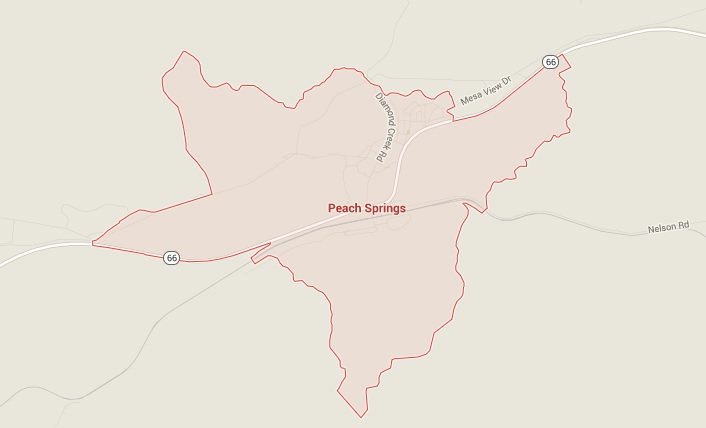 113 Miles West of Flagstaff, AZ
Part of the Hualapai Reservation
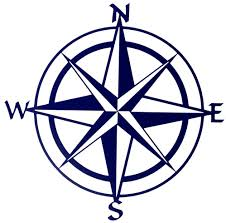 2
Project Understanding: Design
Two Teams (Structural & Grade Separation)
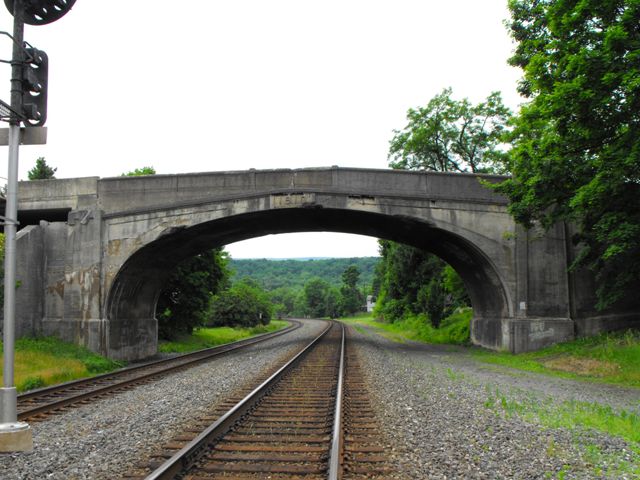 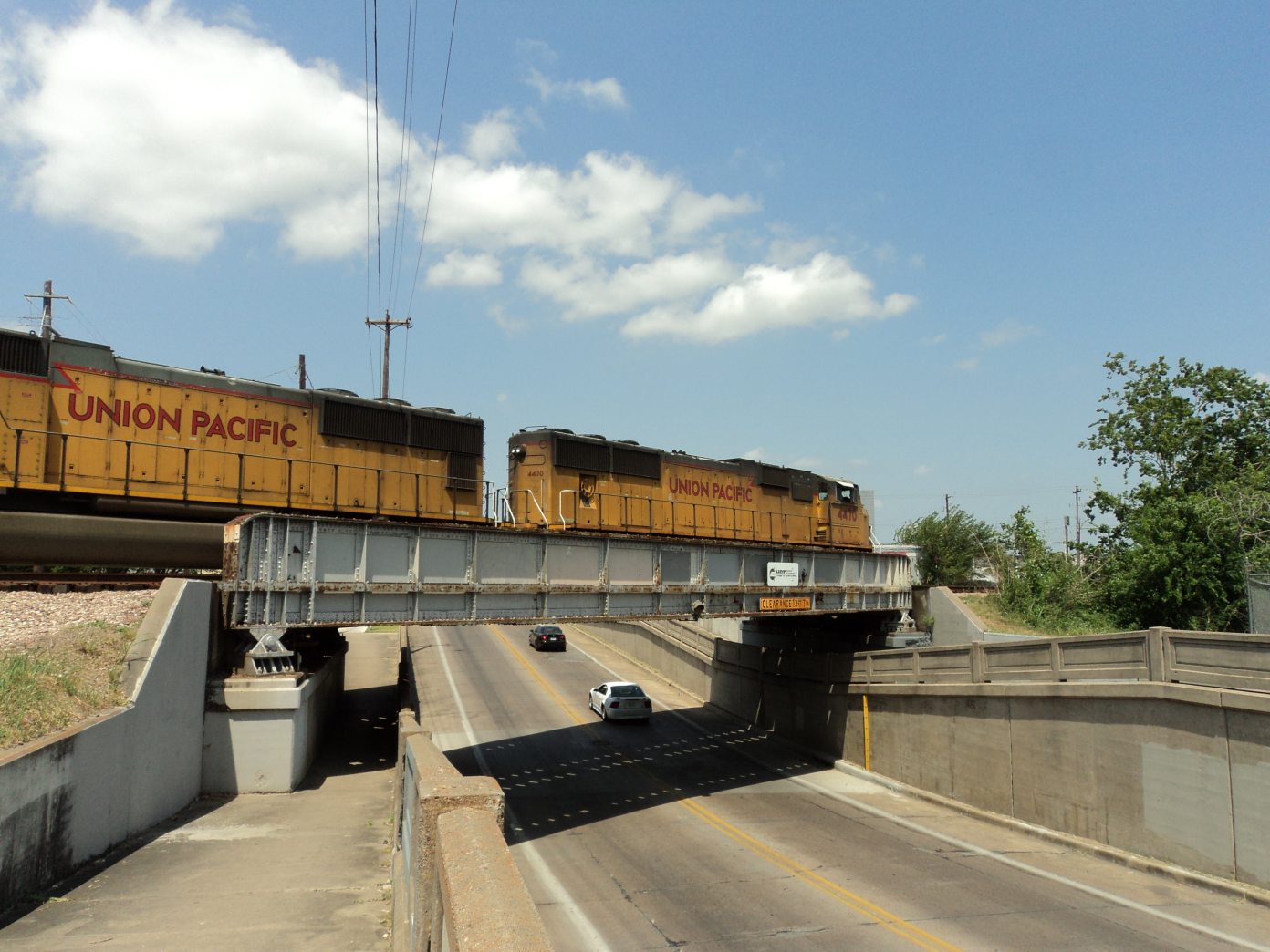 3
3
Project Understanding: Stakeholders
BNSF
Mojave County
Hualapai Reservation
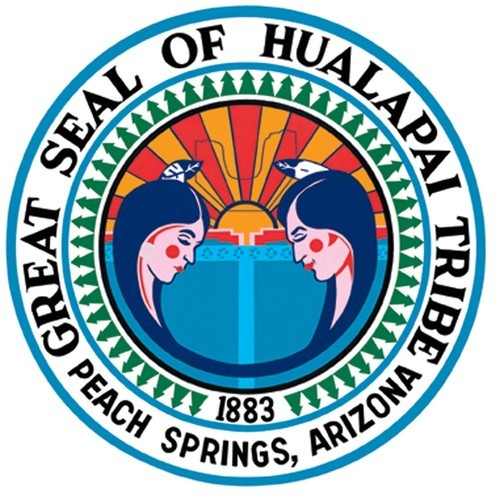 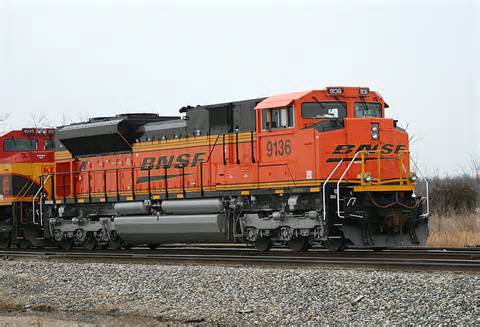 4
Project Understanding: Current Crossing
At Grade Crossing
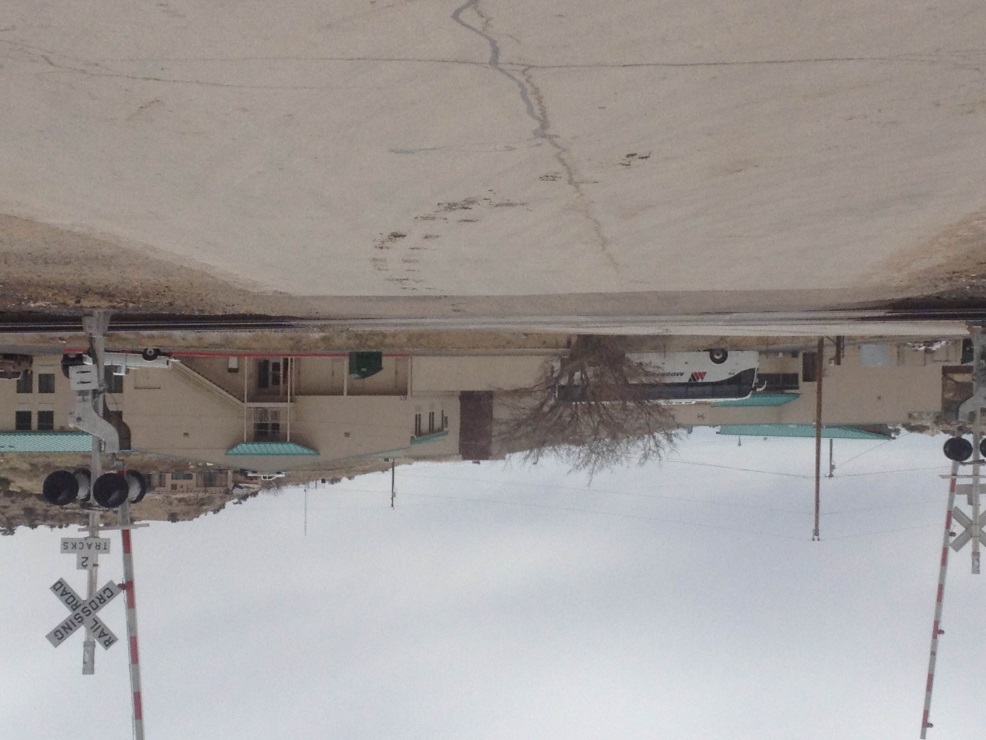 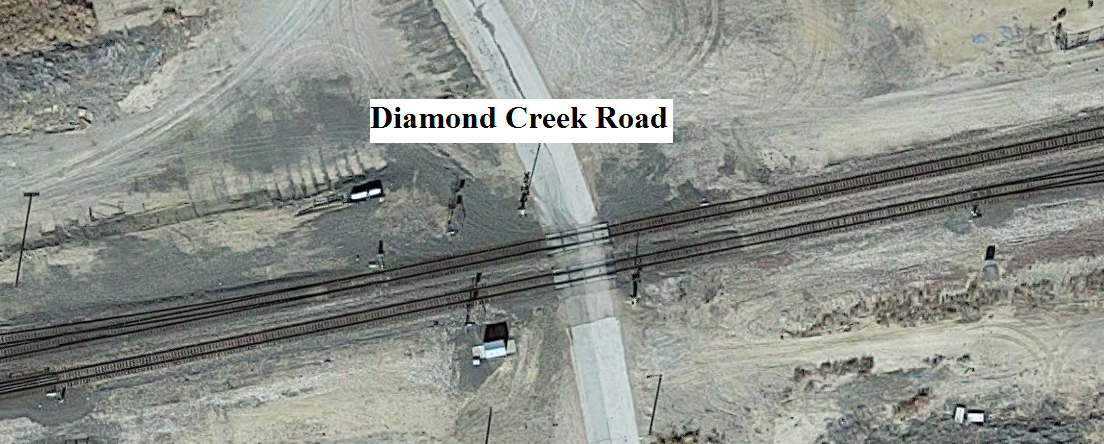 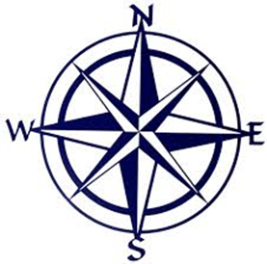 5
Project Understanding: Four Regions
Four Alignment Alternatives Provided
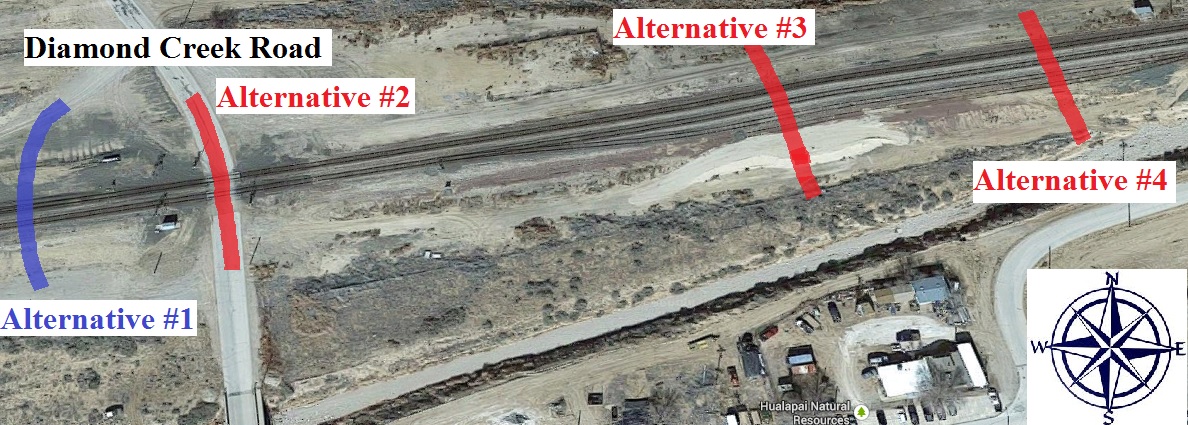 6
Project Understanding: Challenges
Permissions BNSF
Landscaping of RegionChannels
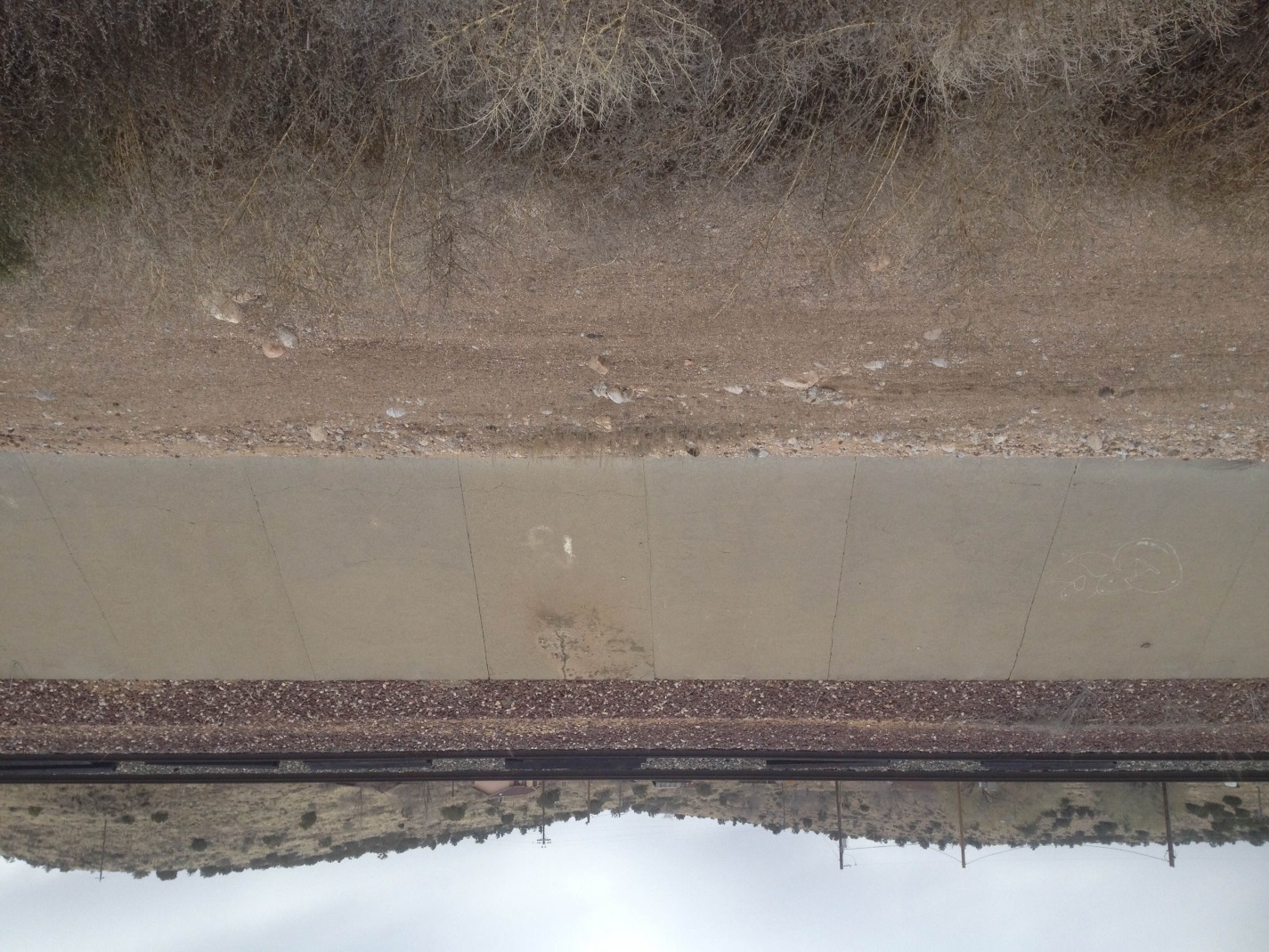 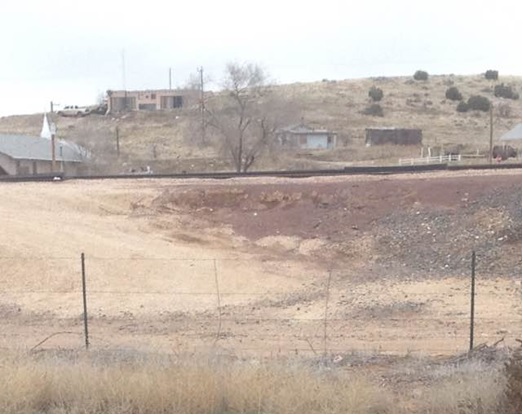 7
Project Scope
Task 1.0 Selecting the Alignment Alternative
	1.1 Estimate Cost 
	1.2 Public Opinion
	1.3 Permit Analysis
	1.4 Point System
	1.5 Final Decision
8
Project Scope
Task 2.0 Selecting Structure Framework
	2.1 Comparison of Various Underpass/Overpass
	2.2 Compiling Research 
Task 3.0 Super Structure
	3.1 Beam Design
	3.2 Concrete Design
	3.3 Deck Design
9
Project Scope
Task 4.0 Project Management
	4.1 Project Schedule
	4.2 50% Design Report
	4.3 Final Design Report
	4.4 Final Presentation
	4.5 Website
10
Schedule: General Chart
Critical Time (Days)
11
Cost of Project: Final Estimation
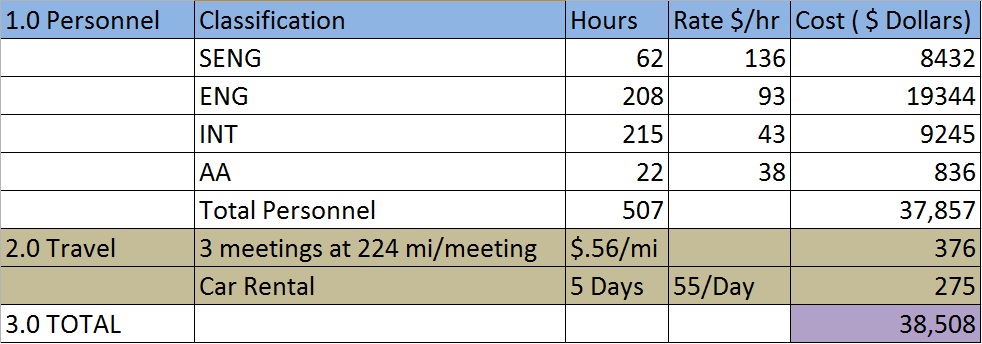 12
Questions
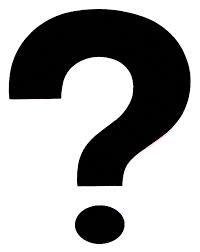 13